Utilizing NASA Earth Observations and NOAA Climate Data Records to Produce Climate Indicators of Rangeland Health and Wildfire Risk
Abstract
Partners
Bureau of Indian Affairs, Wildland Fire Management, Great Plains Region
South Dakota School of Mines and Technology
NOAA NCEI Regional Climate Services, Central Region
NOAA National Integrated Drought and Information System
The grasslands of the Great Plains that span the Dakotas and Nebraska are crucial for the region’s agriculture and livestock grazing. In the face of increased variability in regional climate, their susceptibility to drought conditions, wildfires, and extreme weather events are expected to increase. Building upon an existing fire risk indicator from a previous DEVELOP team, this project worked with the Bureau of Indian Affairs (BIA), the State Fire Meteorologist of South Dakota, the Central Region Climate Services Director of NOAA’s National Centers for Environmental Information (NCEI), and the National Integrated Drought Information System (NIDIS) to enhance the original product. The end product sends a daily map of wildfire risk across the Great Plains to partners. The map compiles Earth observations, including snow cover from NASA’s Moderate Resolution Imaging Spectroradiometer (MODIS) sensor aboard the Terra satellite, fuel moisture content derived from the Suomi National Polar-orbiting Partnership (NPP) Visible Infrared Imaging Radiometer Suite (VIIRS), and precipitation estimates from the Global Precipitation Measurement (GPM) Integrated Multi-satellite Retrievals for GPM (IMERG). Additional modeled datasets in the tool include wind speeds, daily average temperature, and dew point from NOAA’s Real-Time Mesoscale Analysis (RTMA), drought conditions from the US Drought Monitor, daily climatological temperature averages from 1981-2010 from Oregon State University’s Parameter-elevation Regressions on Independent Slopes Model (PRISM) Climate Group, and soil moisture measurements from the North American Land Data Assimilation System (NLDAS). This Fire Risk Estimation (FIRE) 2.0 tool creates a daily fire risk map for the fire management community in the Great Plains to monitor day-to-day changes in climate indicators and help them prepare for when and where the next major fire may strike.
Objectives
Transition the FIRE tool from Google Earth Engine to an Esri ArcGIS platform
Modify the study area from Missouri River Basin to ND, SD, & NE
Update original data layers, thresholds, & weight matrix
Produce automated daily fire risk maps
Methodology & Results
1. Data Acquisition
Terra MODIS (Fuel Moisture & Snow Cover)
Suomi NPP VIIRS NDII  (Fuel Moisture)
GPM IMERG (Precipitation)
Earth Observations
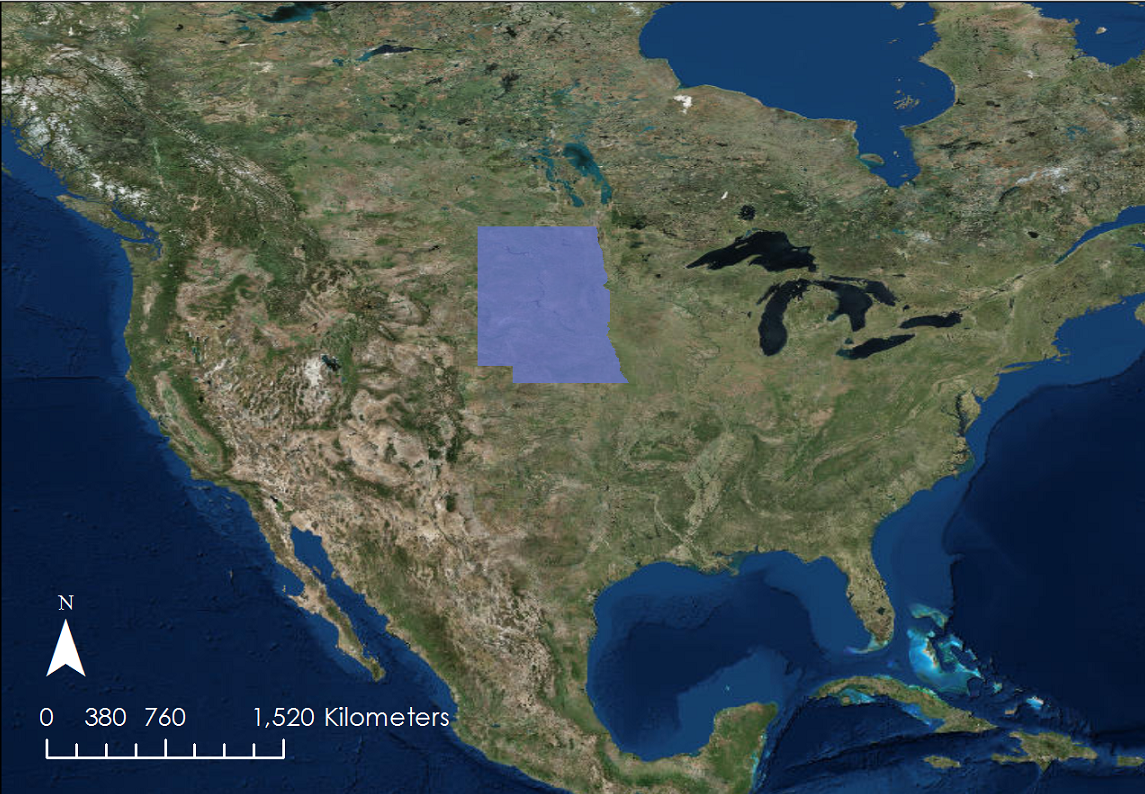 Study Area
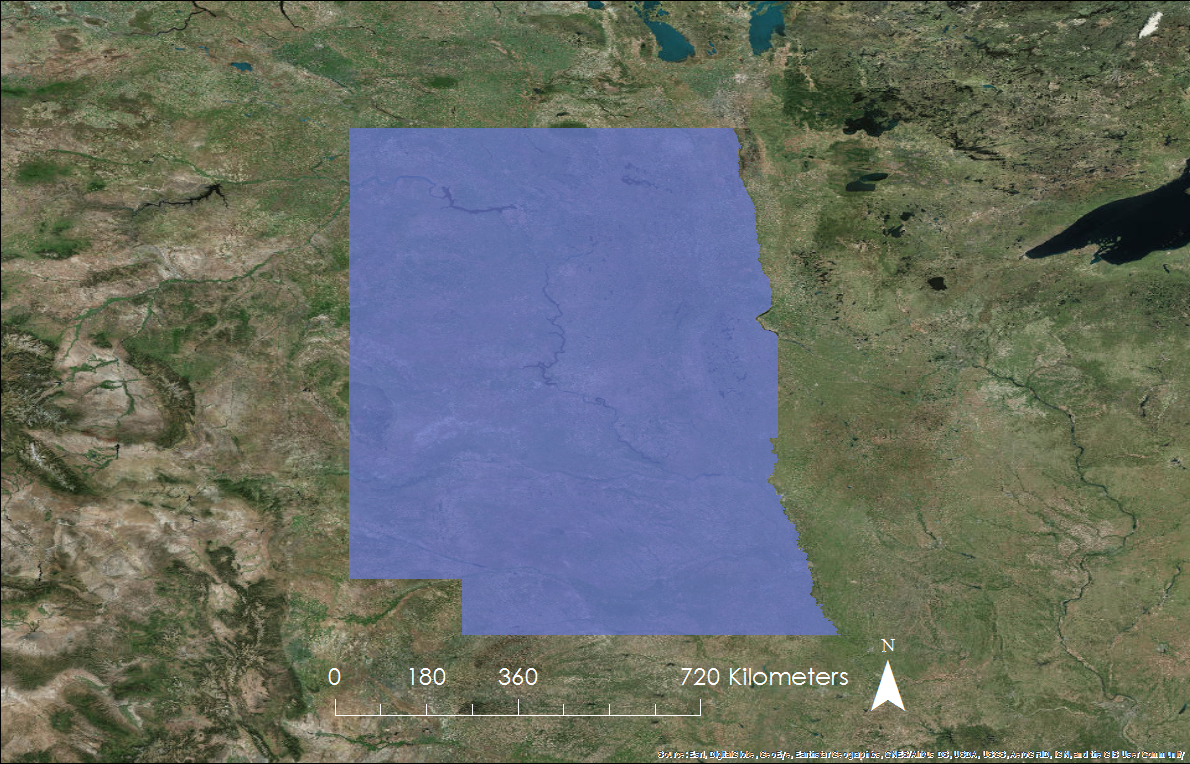 RTMA (Windspeed, Humidity, Temperature)
GPM (Precipitation)
PRISM (Historical Temperatures)
U.S. Drought Monitor (Drought)
NOAA Climate Data & Other Datasets
NLDAS      (Soil Moisture)
North Dakota
2. Data Processing
South Dakota
Applying Seasonal Threshold & Weighting Criteria for Large Fire Potential
Producing Variable Layers
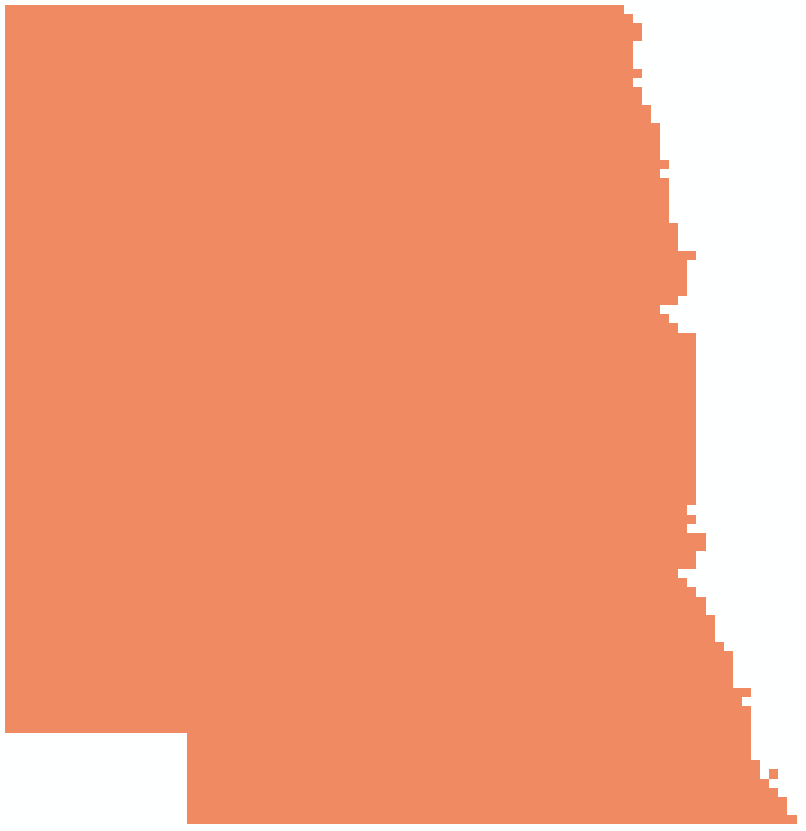 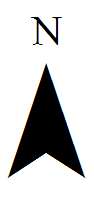 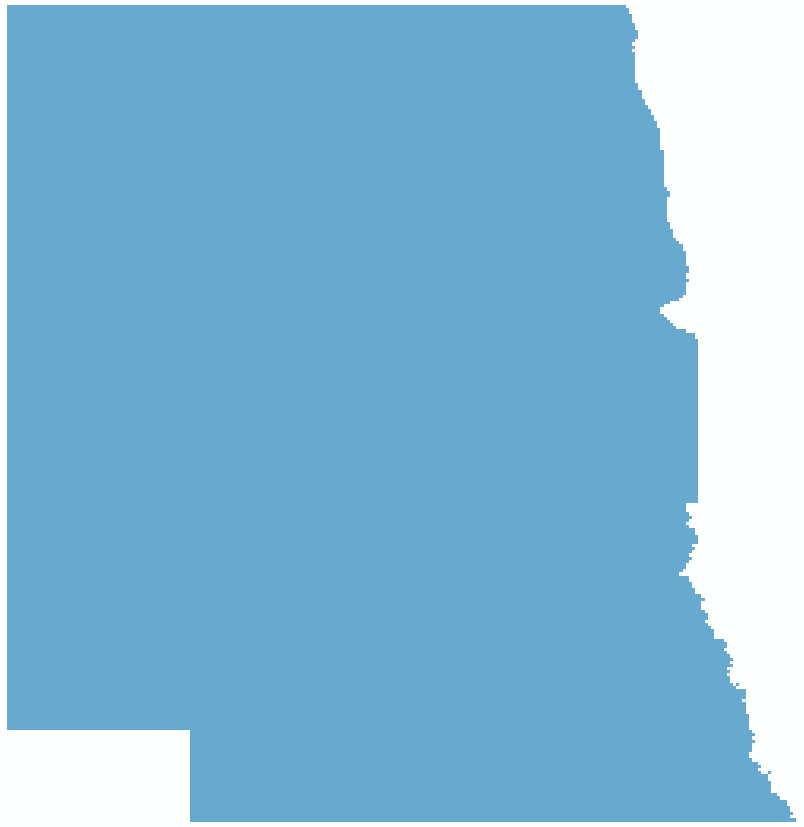 Nebraska
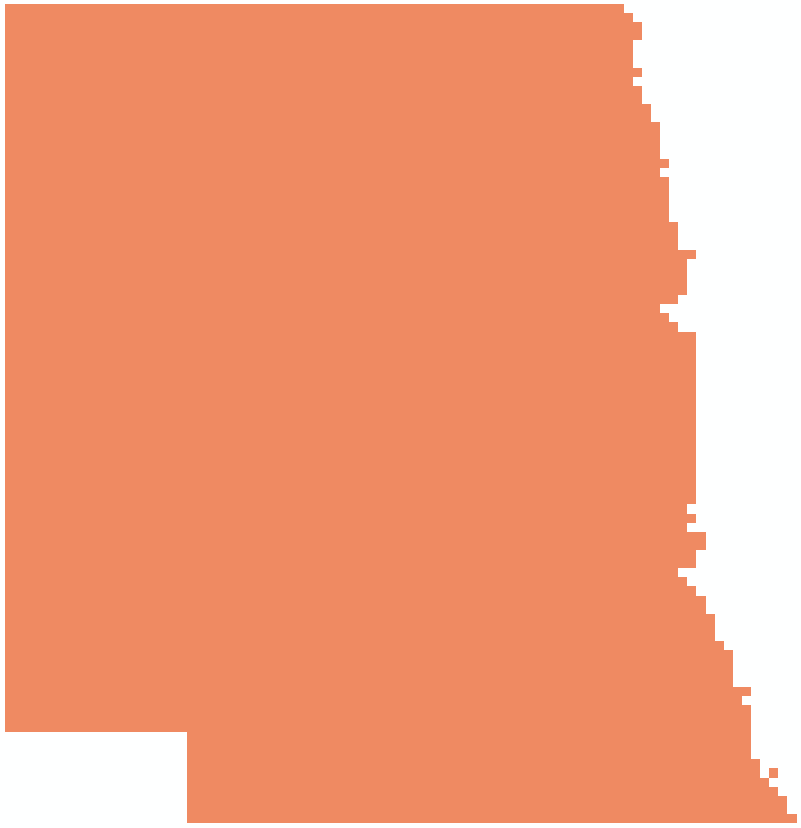 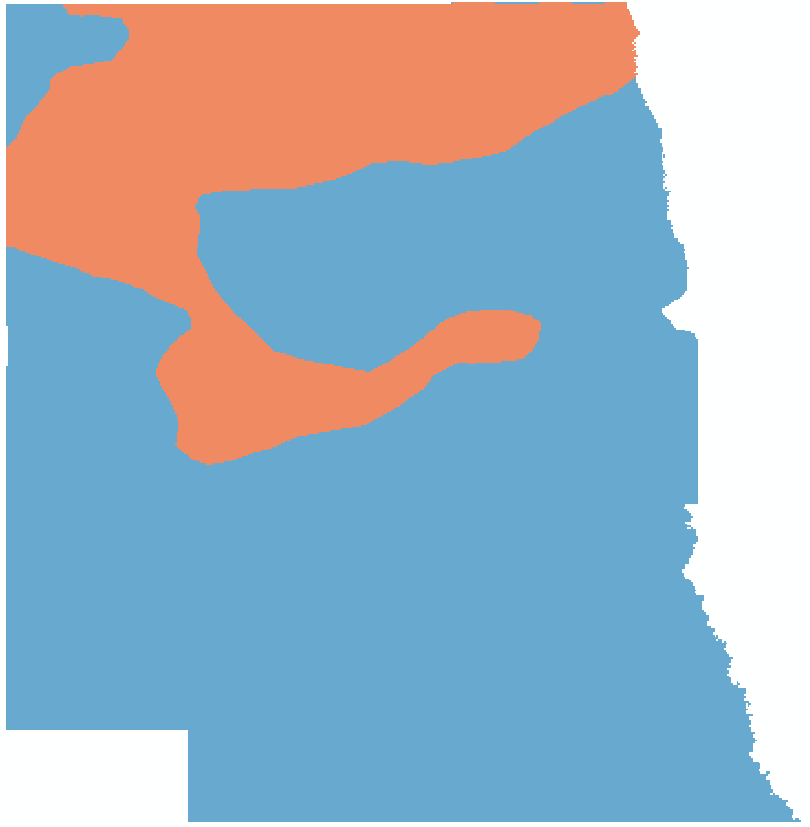 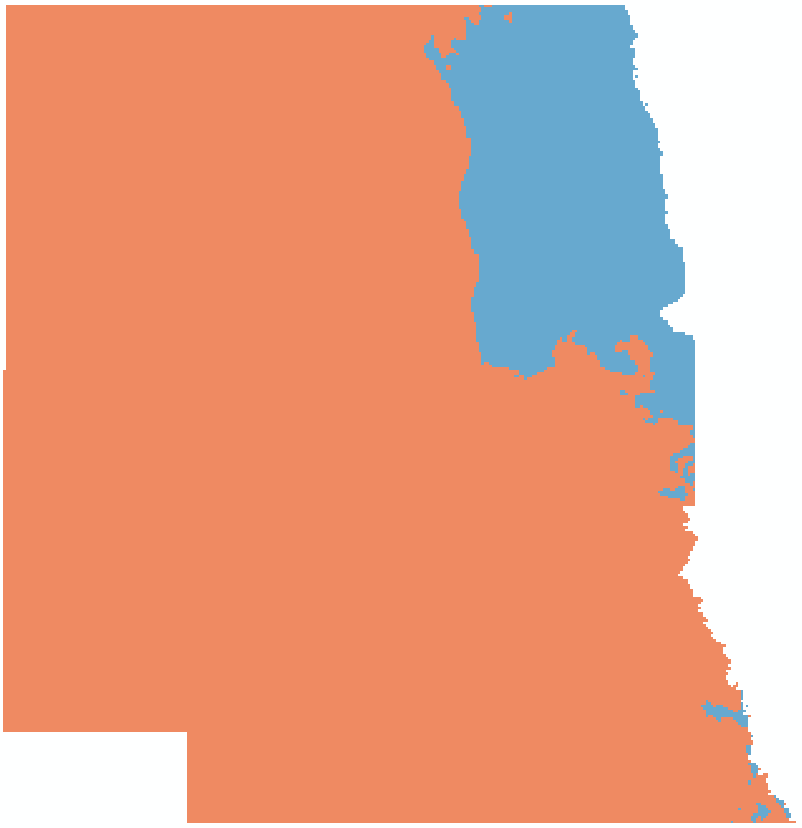 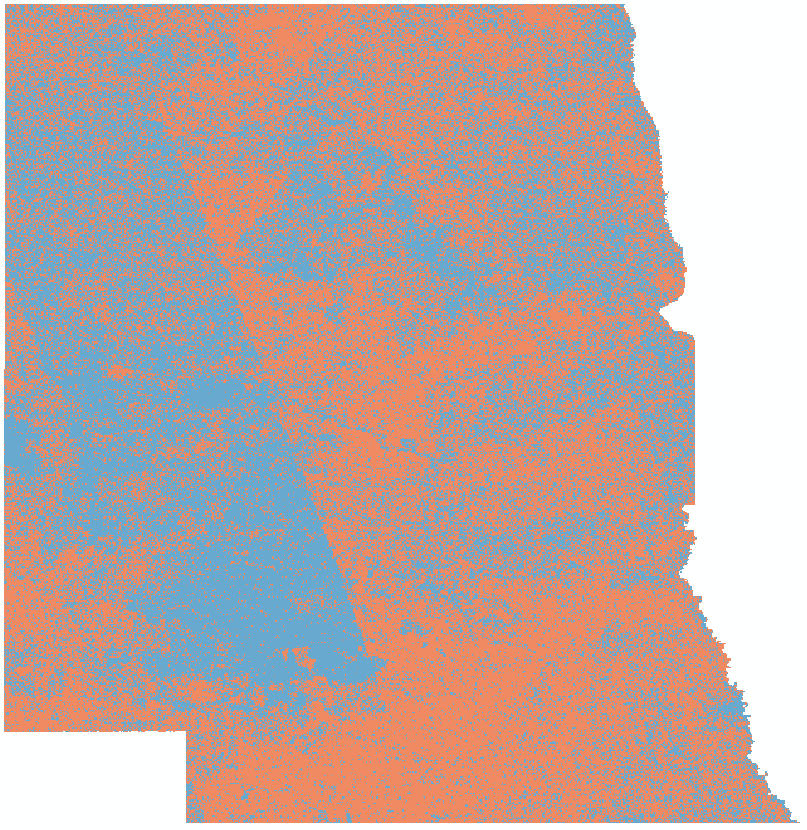 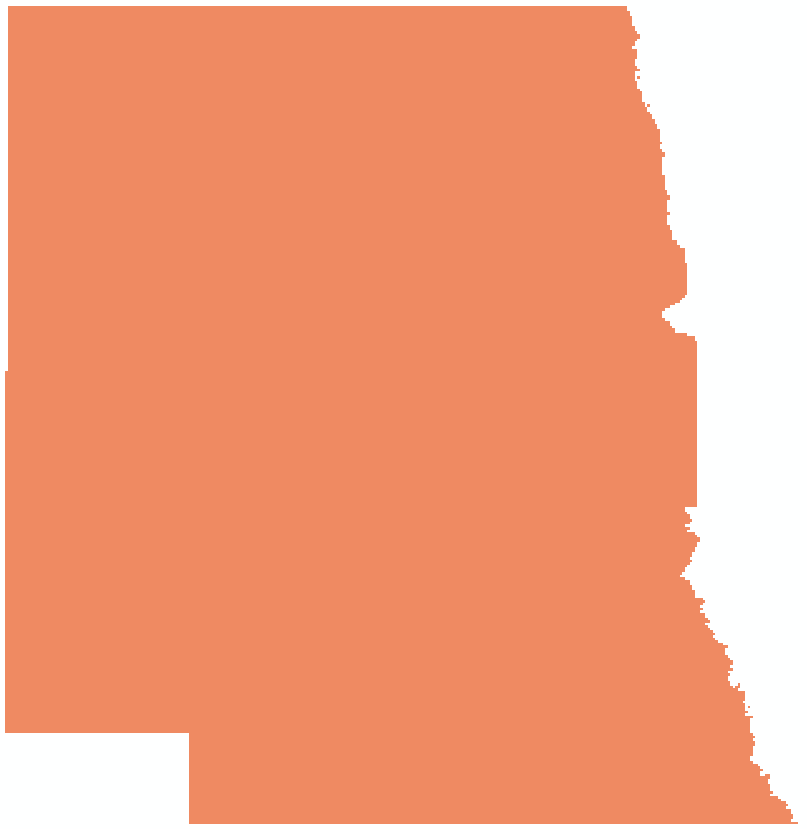 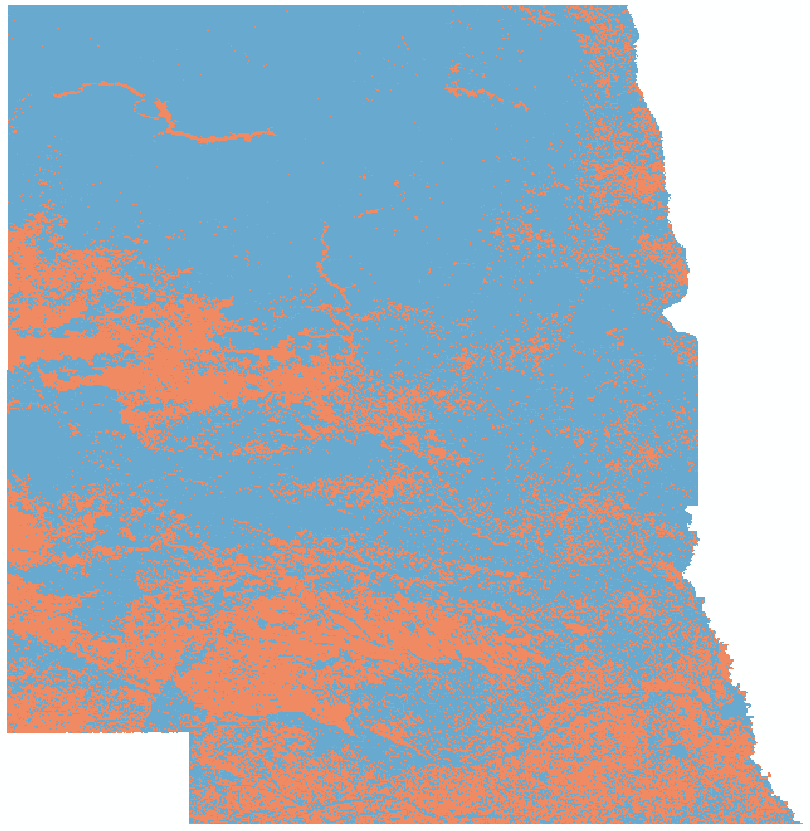 Earth Observations
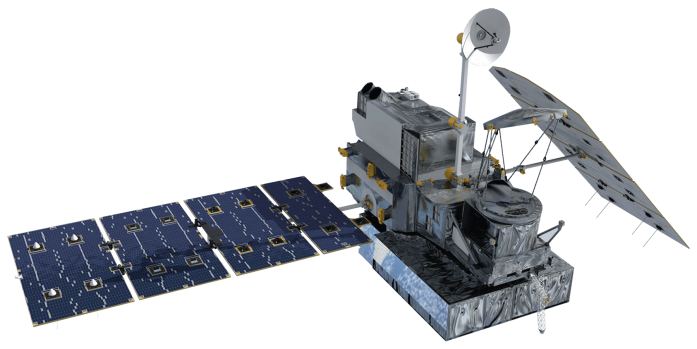 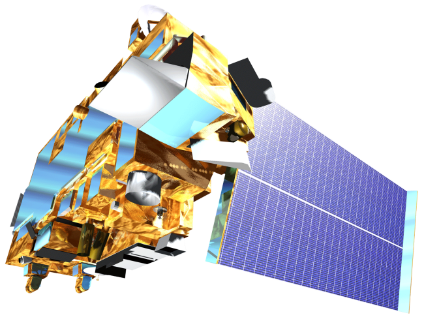 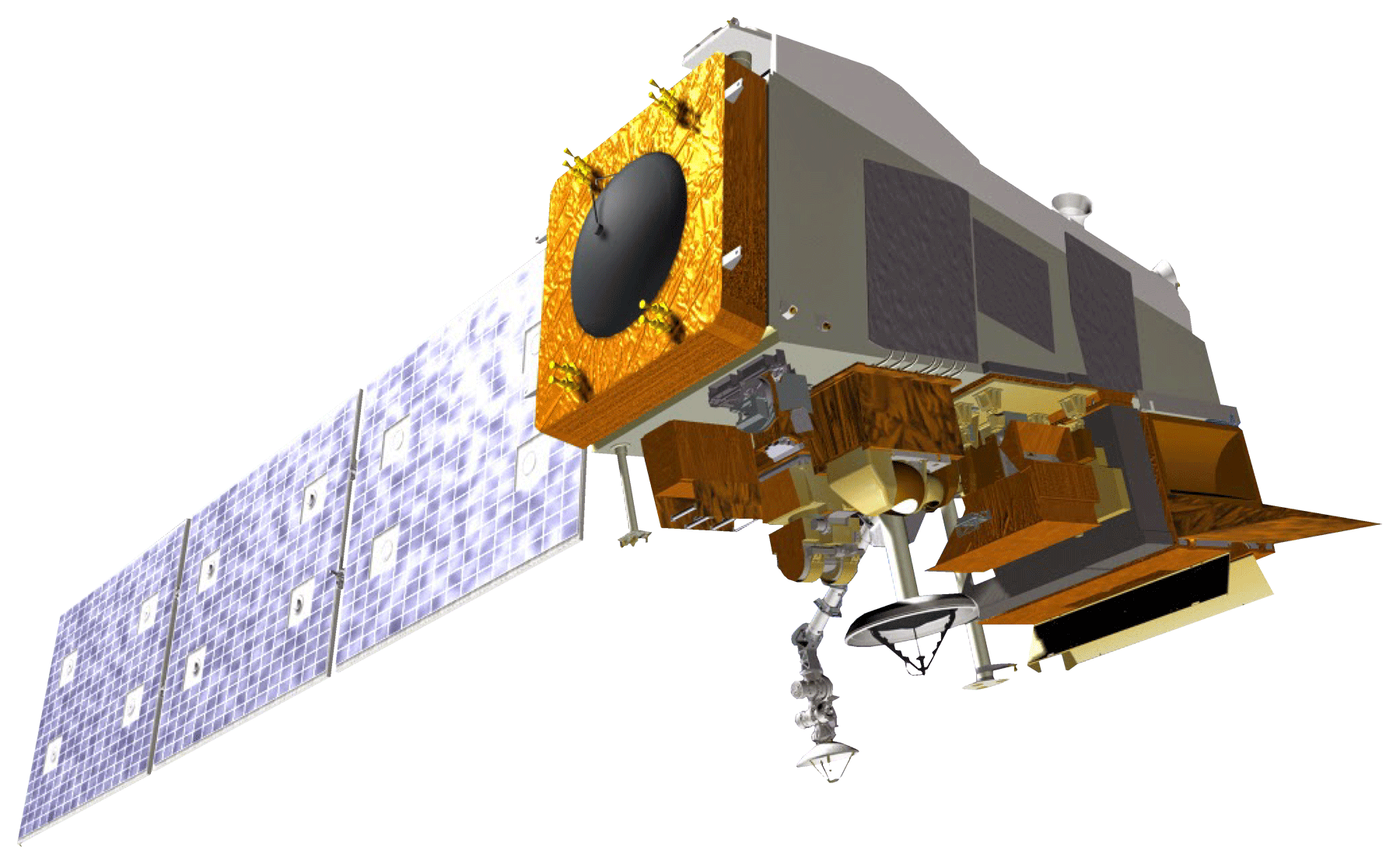 Kilometers
0
180
720
360
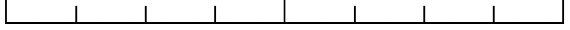 3. Results
Contribution to Fire Risk
Does Not Contribute
Terra MODIS
Suomi NPP VIIRS
GPM IMERG
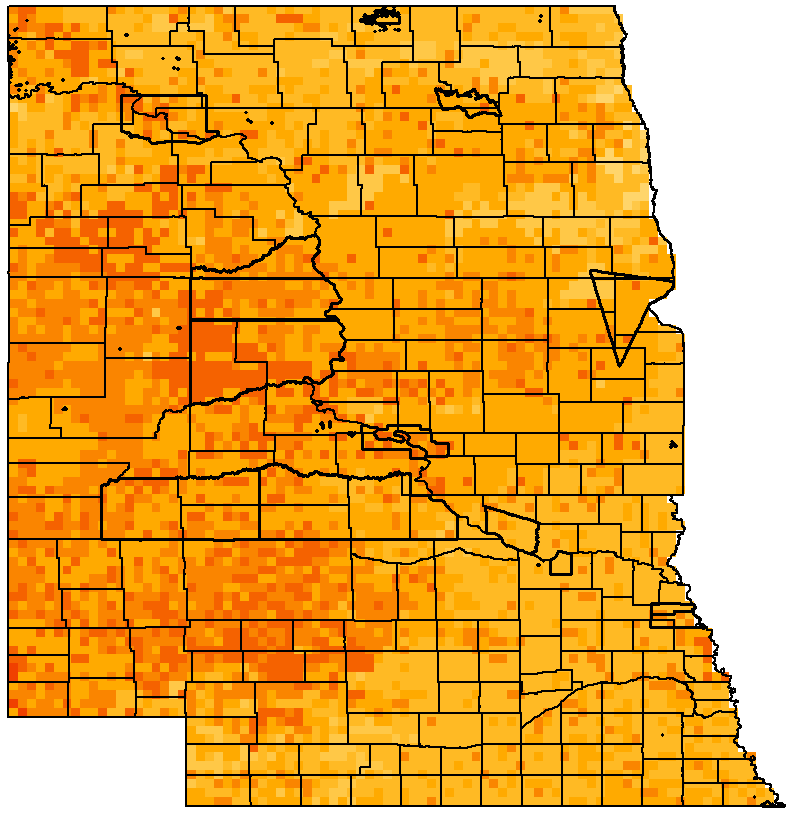 Does Contribute
Legend
Team Members
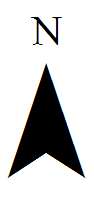 Counties
Reservations
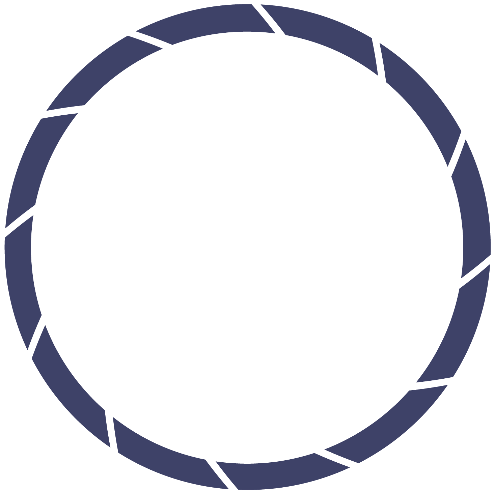 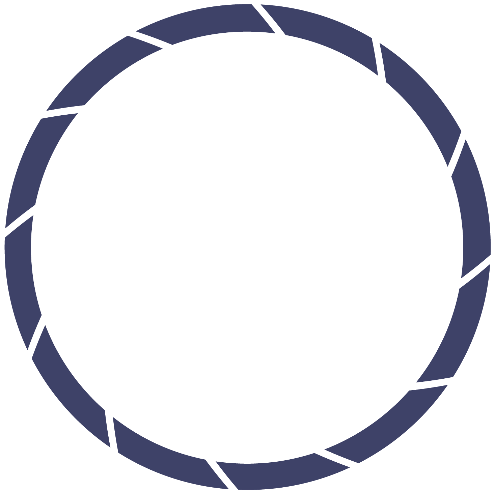 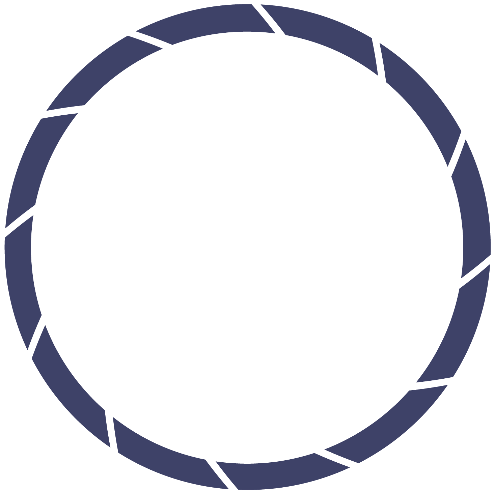 Snow Cover
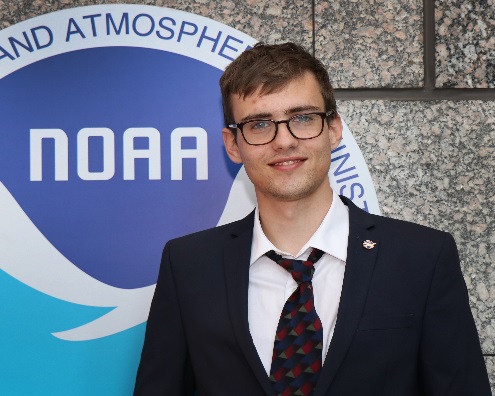 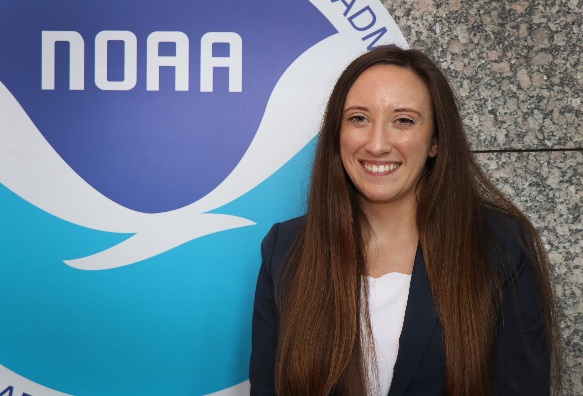 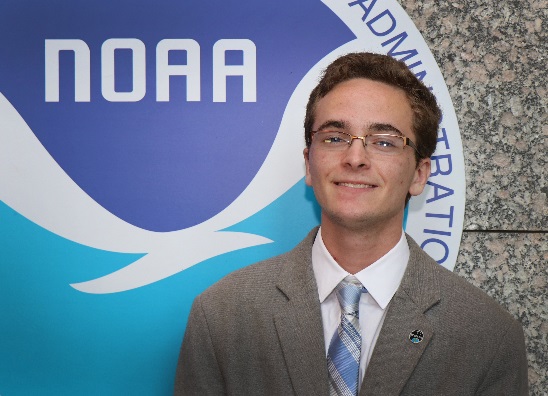 Fire Risk Potential
0.5 – 0.6
0
Daily Fire Risk Map: November 6, 2018
0.6 – 0.7
0 – 0.1
0.7 – 0.8
0.1 – 0.2
0.8 – 0.9
Tyler Hennessee
Nick Roberts
Natalie Belew
Project Lead
0.2 – 0.3
0.9 – 1
0.3 – 0.4
0.4 – 0.5
Acknowledgements
Kilometers
0
360
180
720
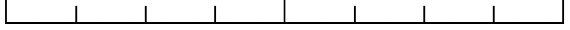 Conclusions
We would like to thank our science advisor Michael Kruk, Center Lead Aaron Mackey, as well as our partners Darren Clabo, David Martin, Britt Parker, and Doug Kluck for their expertise and guidance throughout this project. 
Additionally, we would like to acknowledge people within the NOAA NCEI Staff including Rocky Bilotta, Alec Courtright, Karin Gleason, Jared Rennie, Kate Johnson, Jonathan Brannock, and others for help along the way. 
Finally, we acknowledge the previous work of the Missouri River Climate II team in originally creating the tool.
NASA Earth observations & NOAA climate data can be used in decision-making in near real-time for fire managers in the Great Plains.
Unlike the original FIRE Tool, the FIRE 2.0 Tool can automatically ingest and send daily fire risk maps every morning to fire managers.
Enhanced data layers, thresholds, and weights make the tool more robust         and reliable compared to original product.
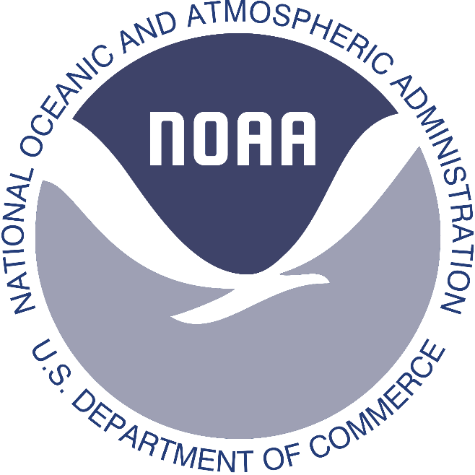 Missouri River Basin Disasters
North Carolina – NCEI | Fall 2018